Q2.1
Allgemeine Beratung
- Zulassung zum Abitur -
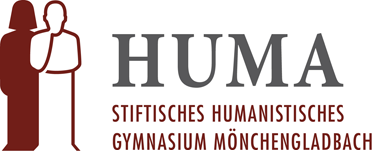 Wie viele Kurse muss ich für die ABiturZulassung einbringen?
Es werden alle Leistungskurse und 27-32 Grundkurse eingebracht
Ein Kurs = Belegung eines Halbjahres 
Kurse mit 0 Punkten gelten als nicht belegt

Beispiel:
Welche Pflichtkurse muss ich einbringen?
Folgende Kurse müssen in die Abschlussnote eingehen:
Wie viele Defizite darf ich maximal haben?
Die erlaubte Anzahl der Defizite hängt von der Gesamtzahl der eingebrachten Kurse ab:





Es dürfen in beiden Fällen nie mehr als 3 LK-Defizite sein!
Kurse mit 0 Punkten gelten als nicht belegt und können die Abiturzulassung gefährden
Wie berechnet sich der Block I meiner abiturnote?
Block I berechnet sich aus den Halbjahreszeugnisse Q1 und Q2 und ergibt 2/3 der Abiturnote
Hierbei gehen 8 LK-Ergebnisse doppelt in die Berechnung ein
27-32 GK-Ergebnisse werden einfach gewertet
Es wird der Mittelwert aller eingebrachten Kurse berechnet
Minimalergebnis für die Zulassung: 200 Punkte
Maximalergebnis für die Zulassung: 600 Punkte
Wie berechnet sich der Block I meiner abiturnote? – Beispiel:
Wie berechnet sich der Block I meiner abiturnote? – Einbringung von weiteren Kursen
Zunächst findet immer die Berechnung des ersten Blocks mit der minimalen Kursanzahl statt.
Weitere Kurse werden eingefügt, wenn:
sie besser bewerten sind als der bisher errechnete Durchschnitt (hier kommen insbesondere Sport-, überzählige Religions-/Philosophie- und Kunstkurse sowie die Kurse des Schwerpunktfaches aus der Q1 infrage);
exakt 8 Defizite vorliegen und zusätzliche Kurse für die Zulassung entscheidend wären.
Wie berechnet sich der Block I meiner abiturnote?
Wie berechnet sich der Block I meiner abiturnote?